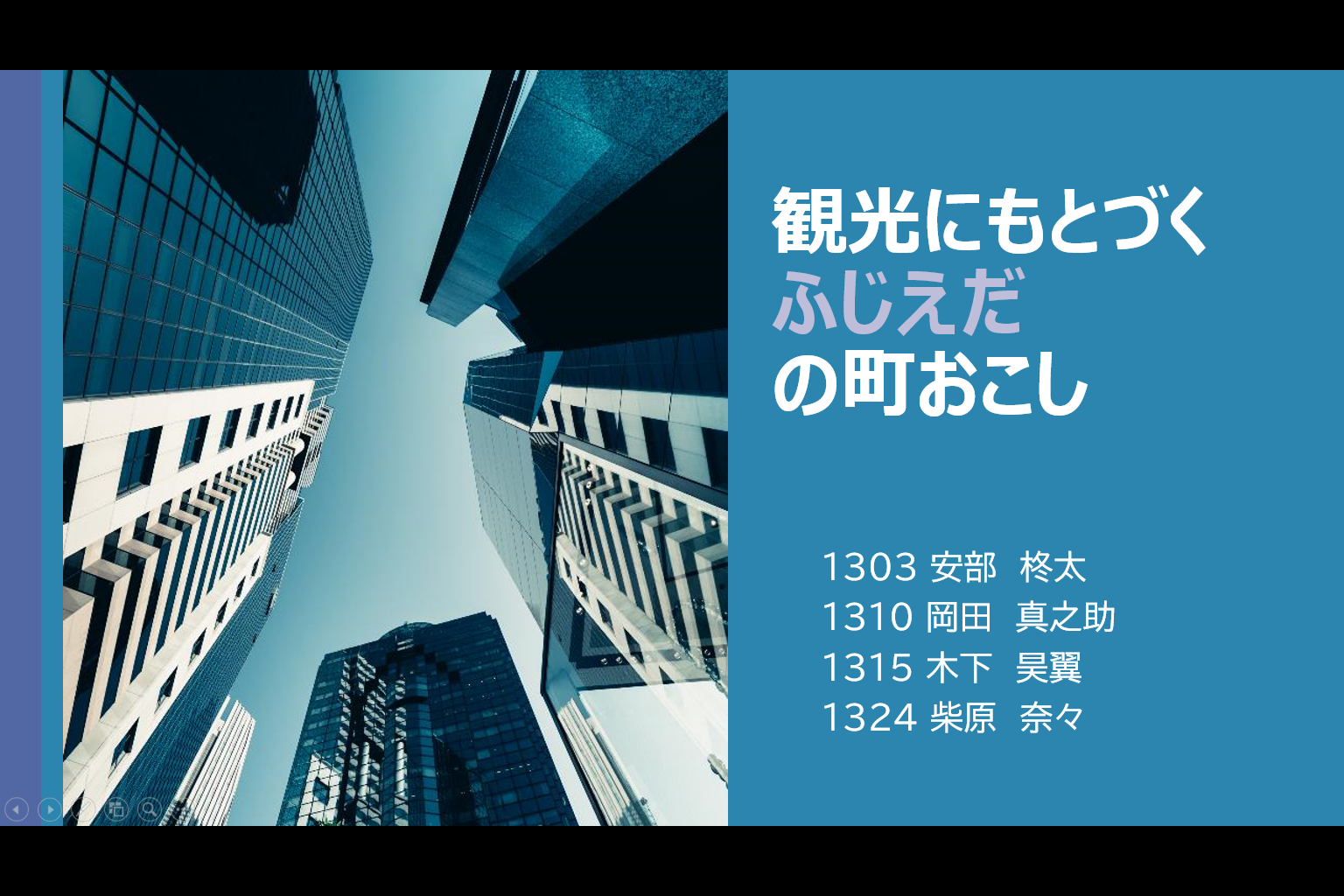 観光にもとづく
ふじえだ
の町おこし
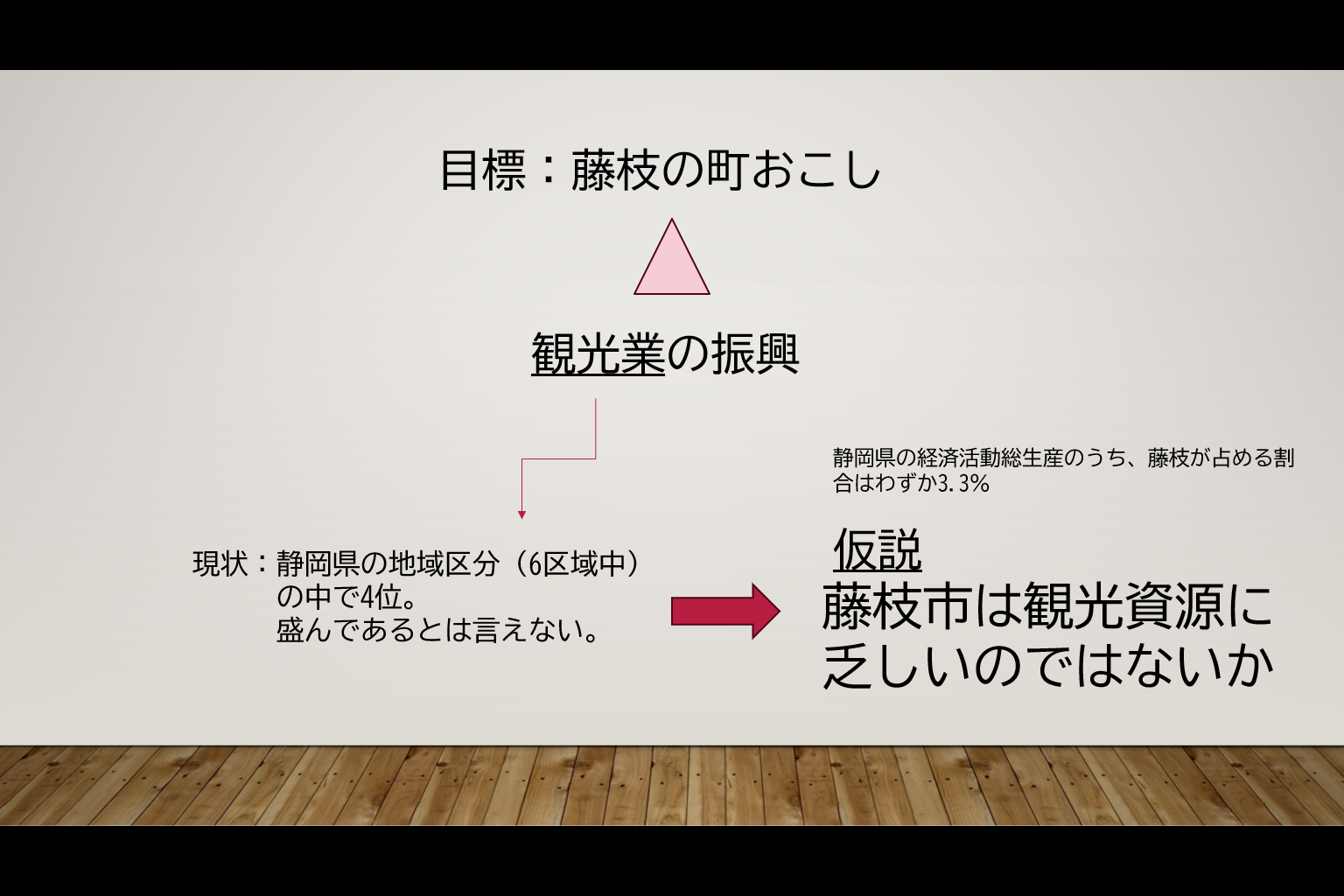 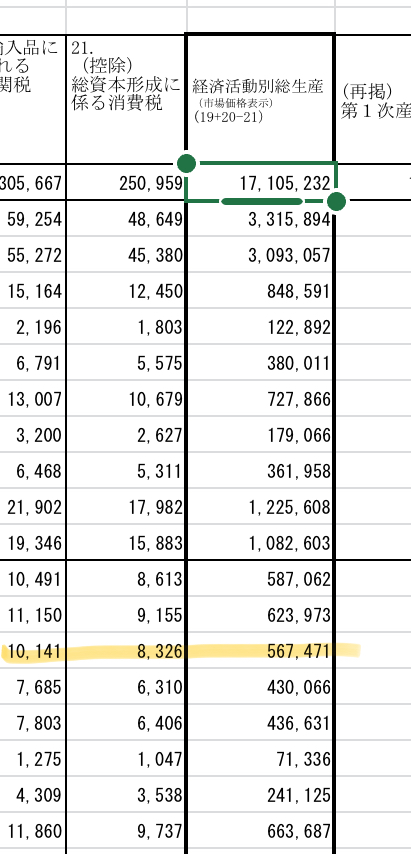 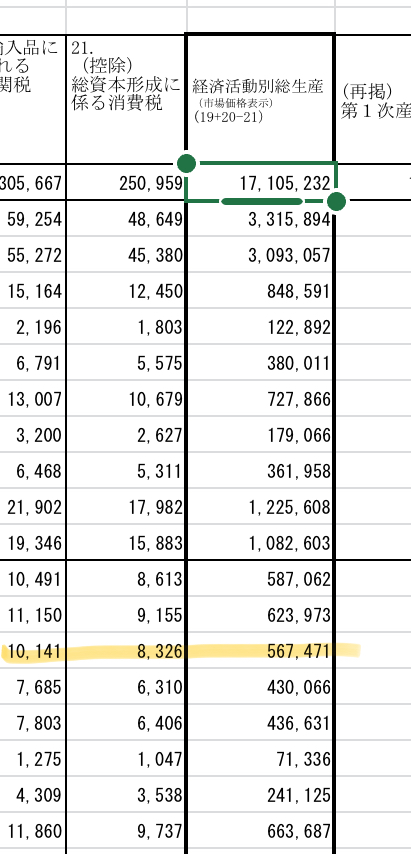 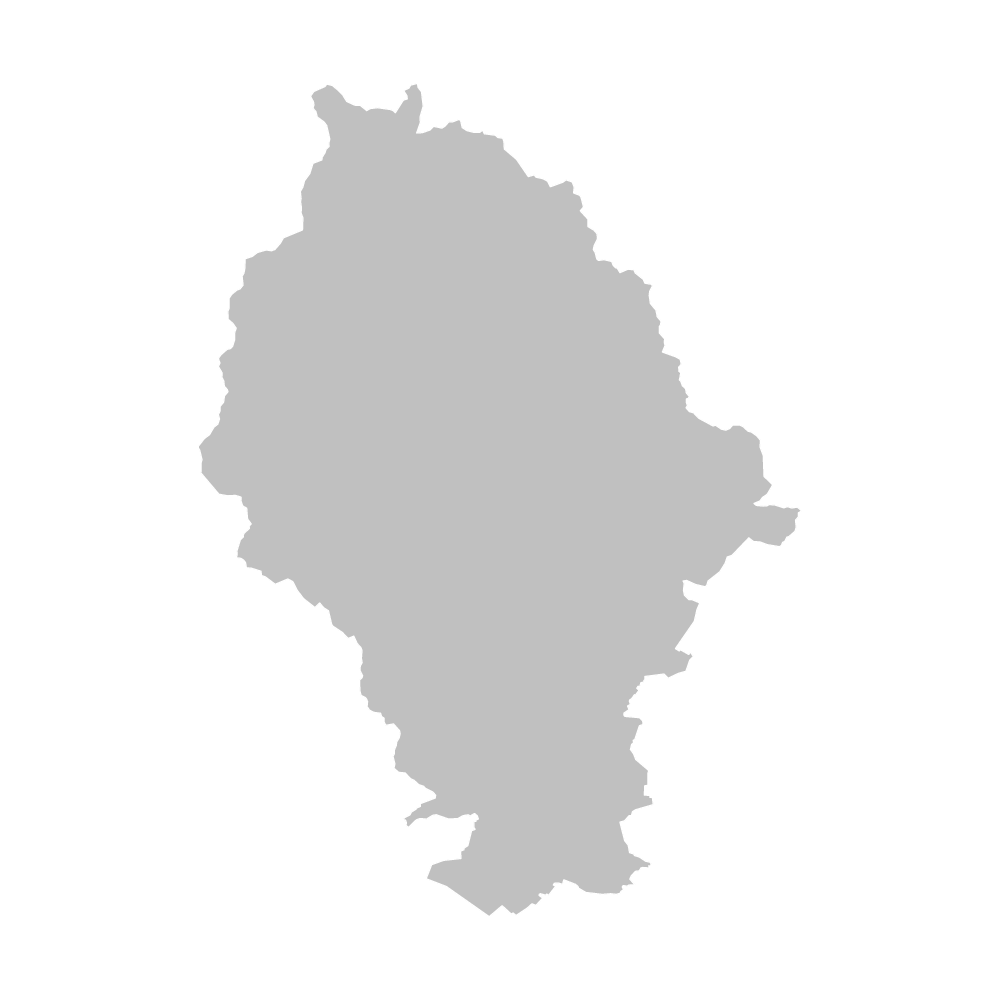 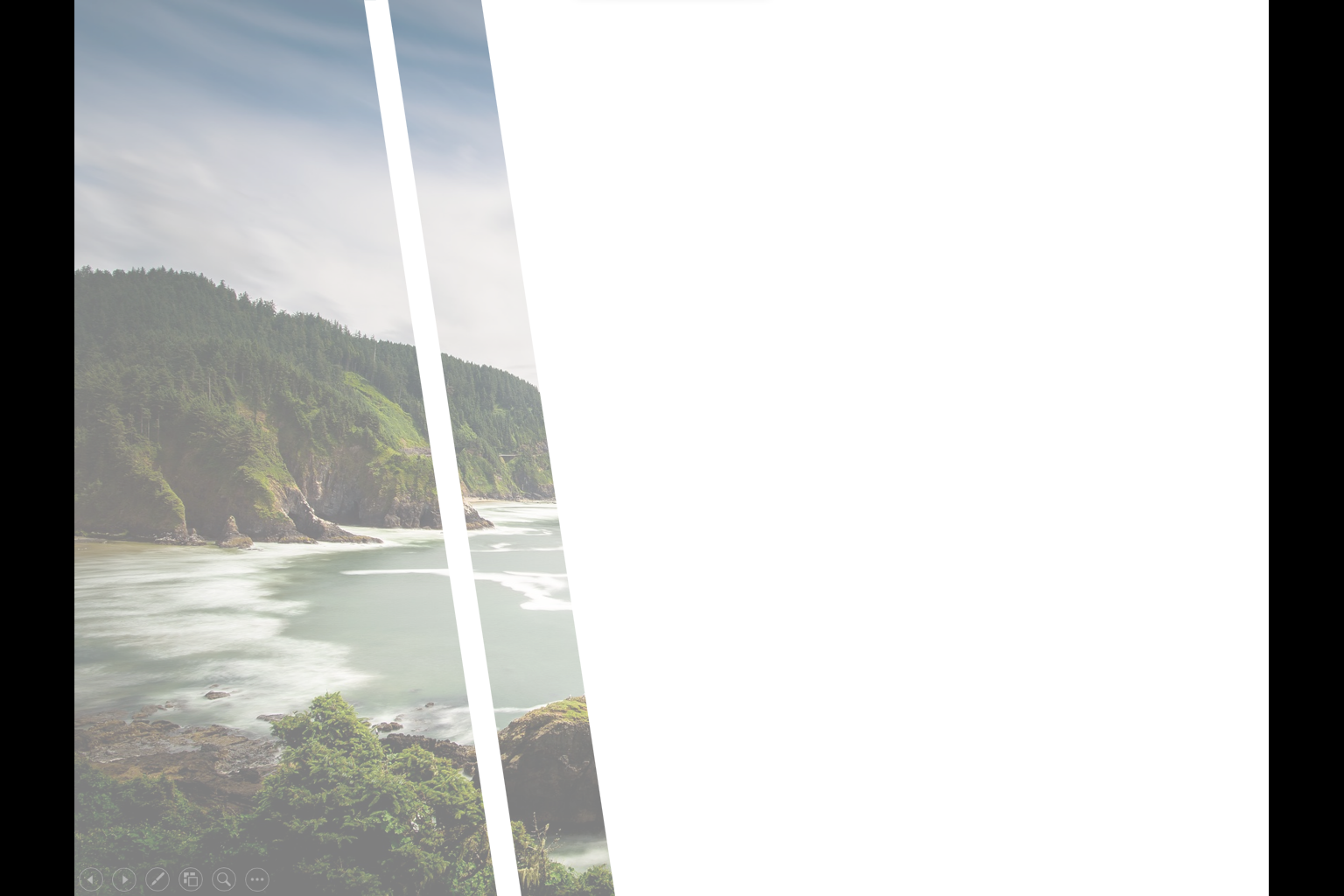 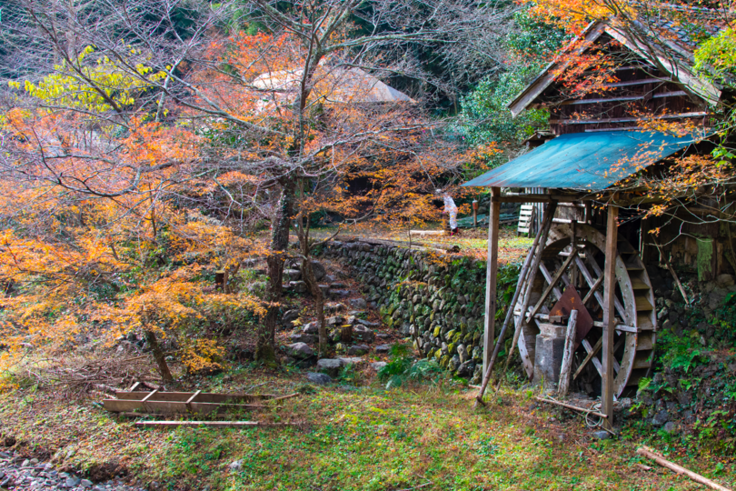 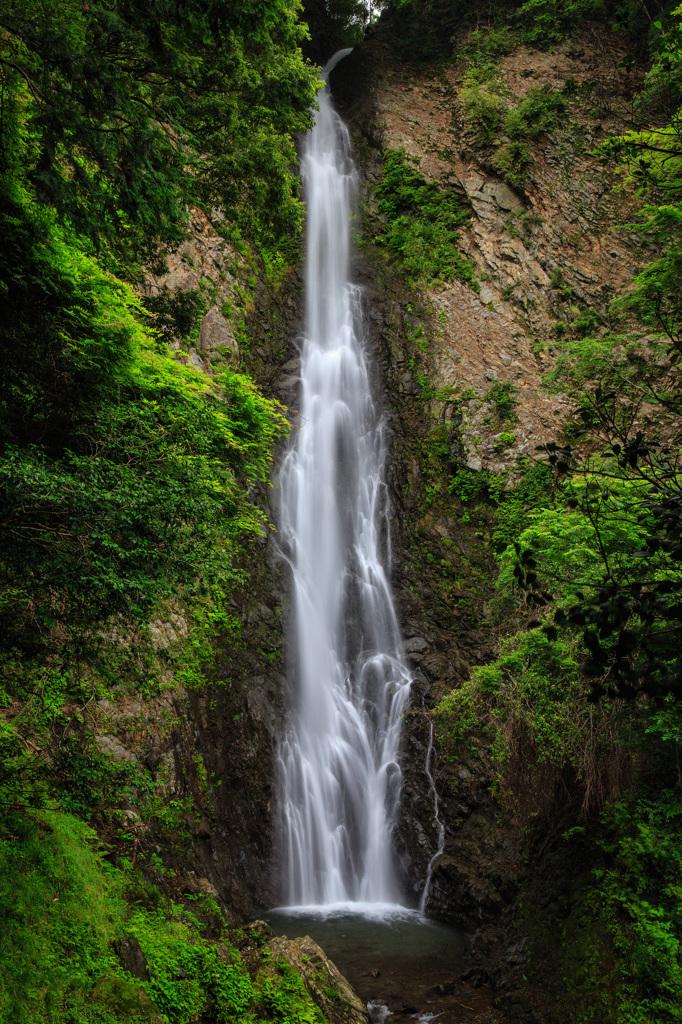 •
•
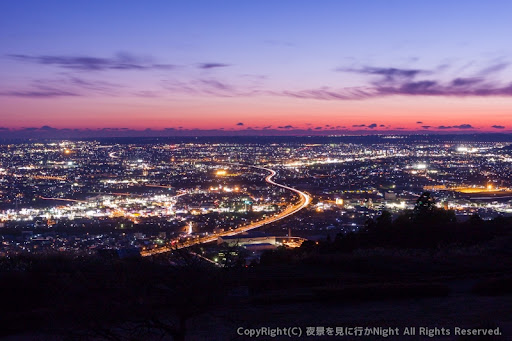 •
•
•
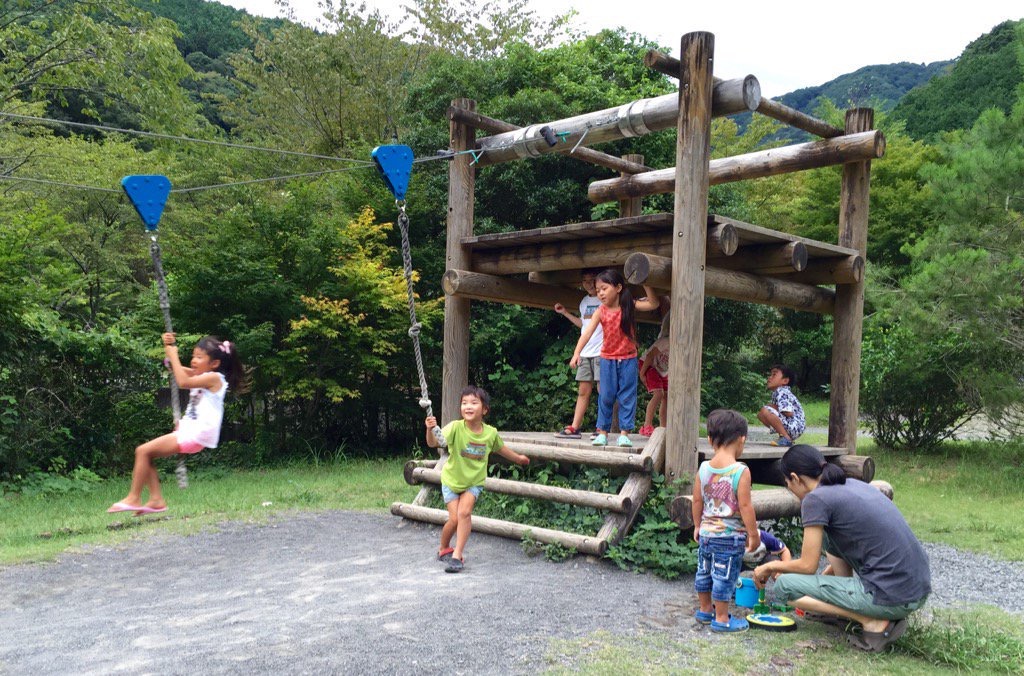 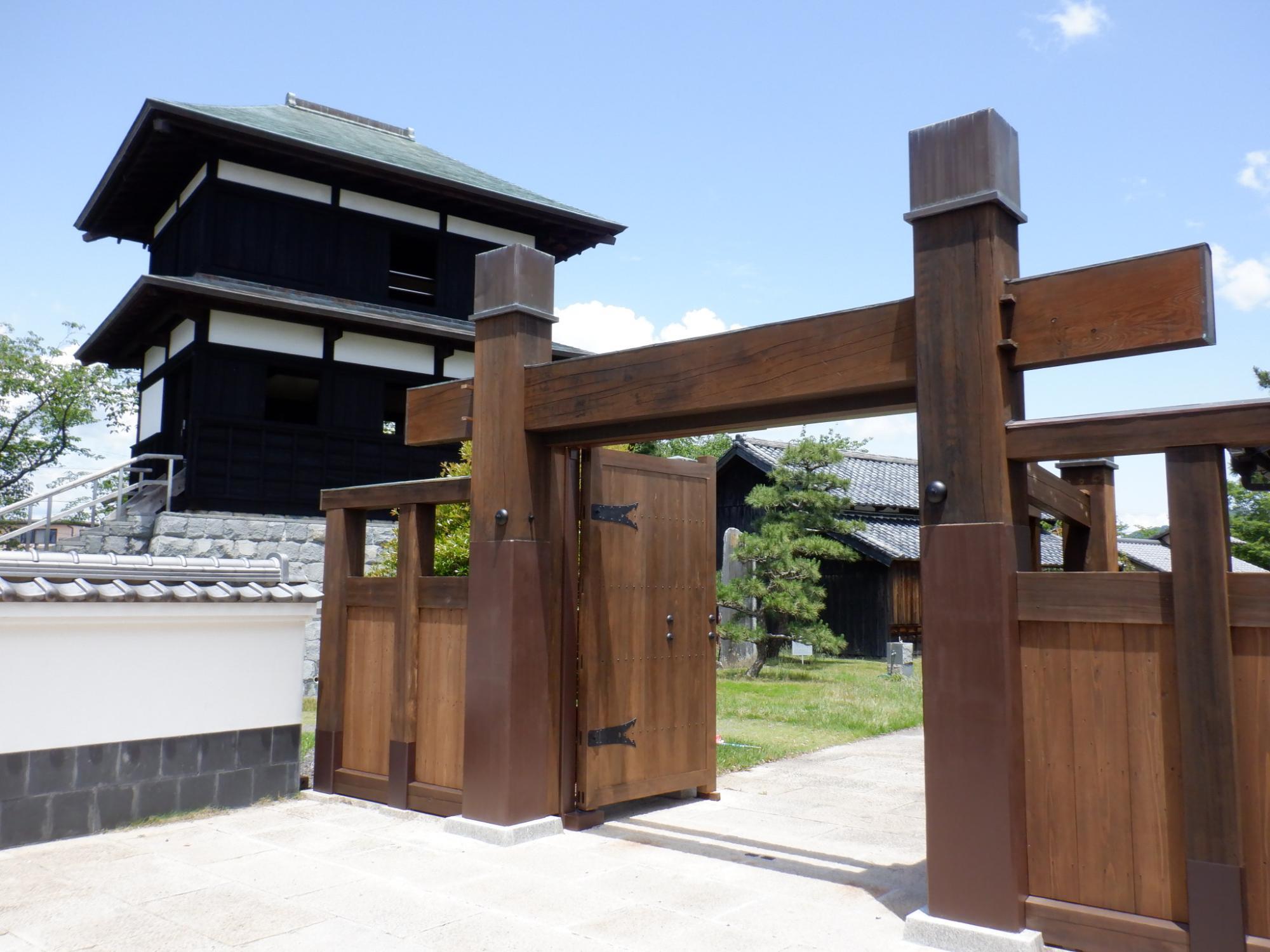 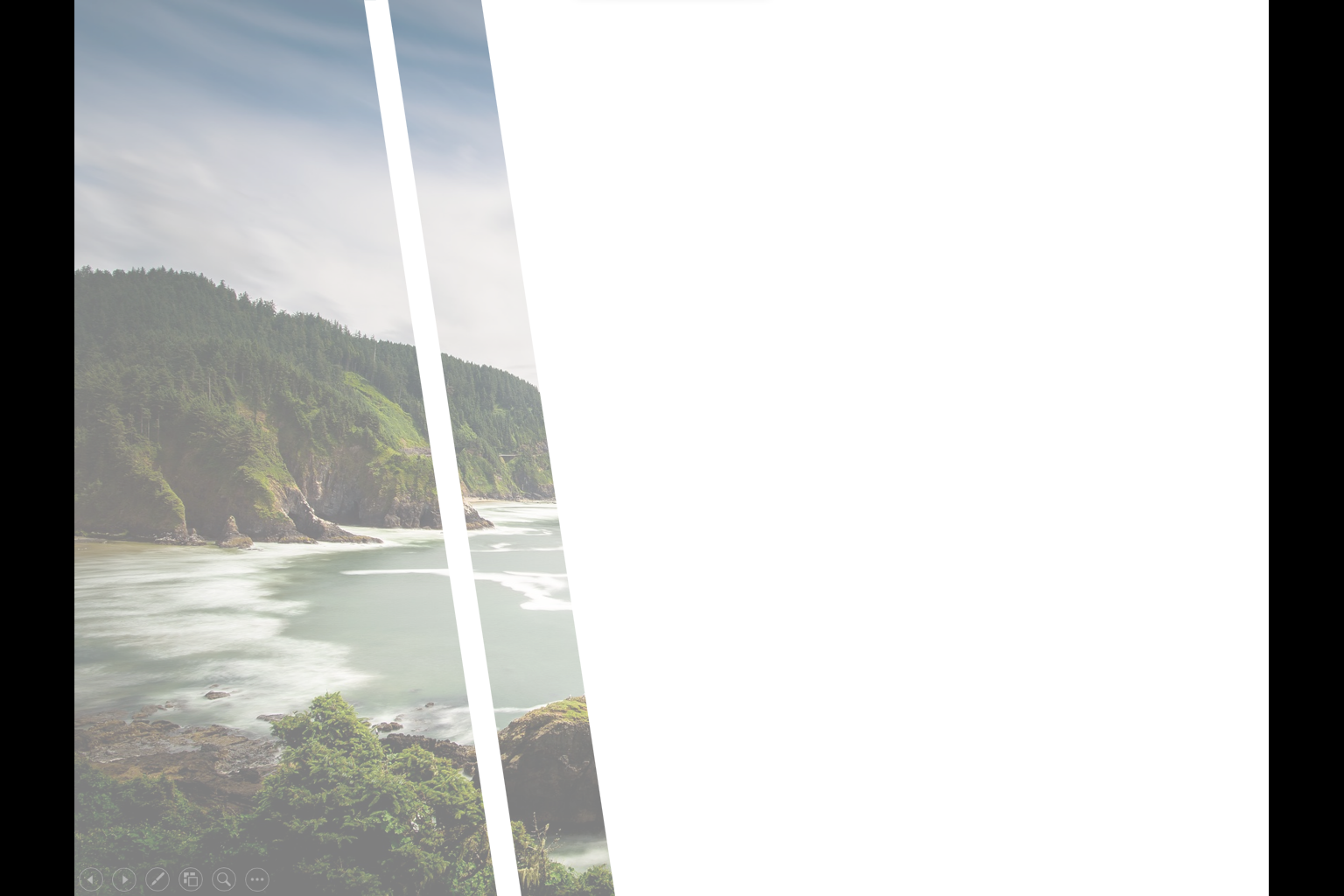 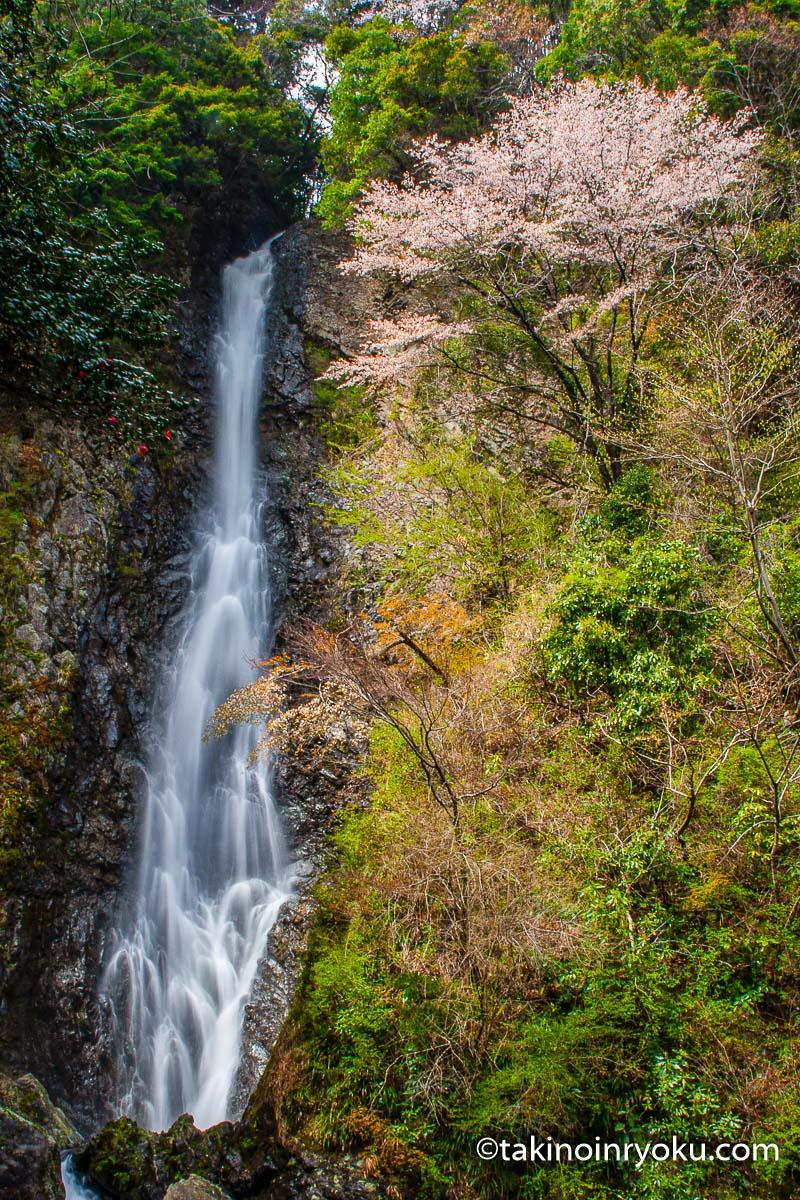 宇嶺の滝
70m
落差
の滝
春は新緑🍃
秋は紅葉🍁
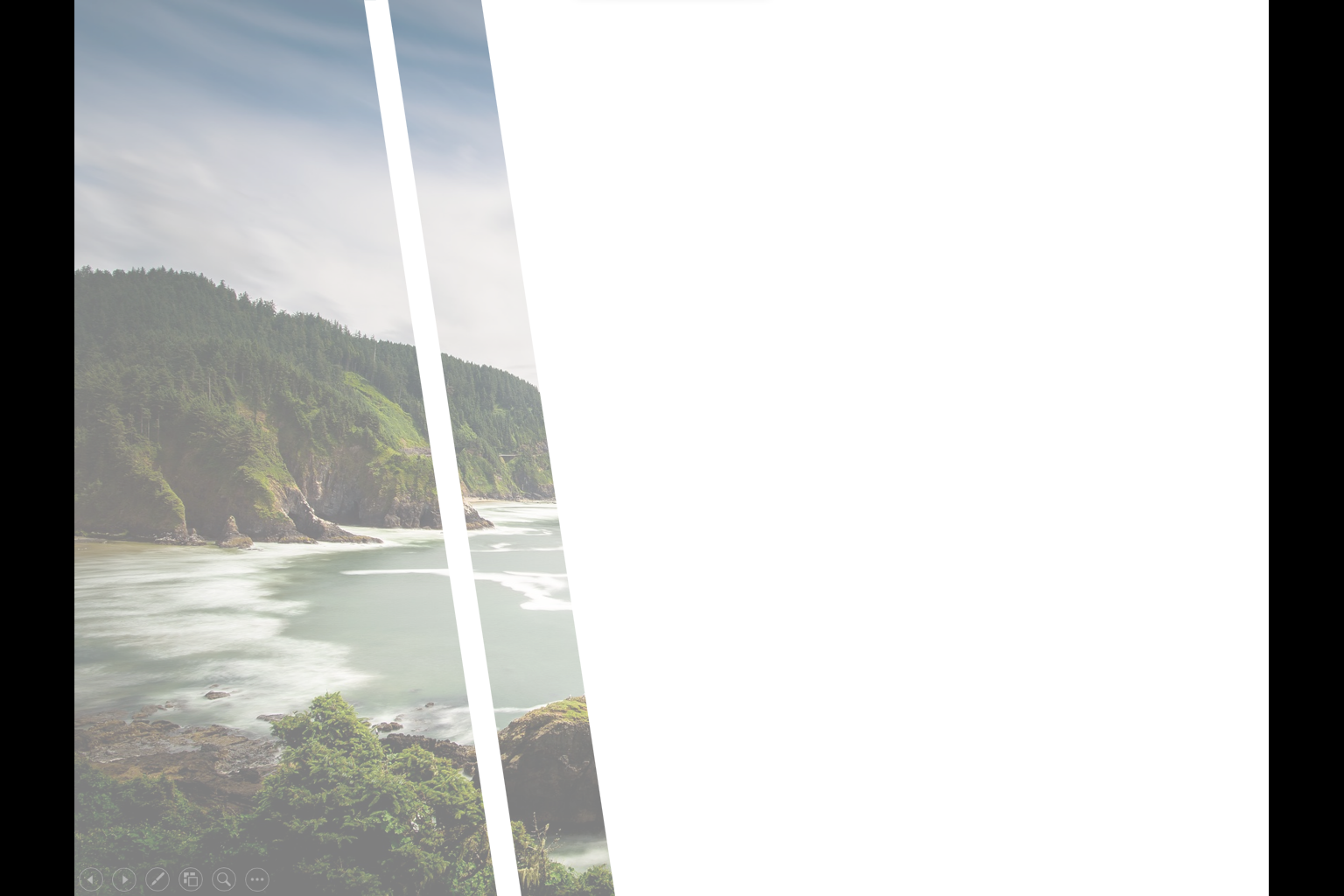 ●アスレチック，スキー
●BBQ
大
久
保
キ
ャ
ン
プ
場
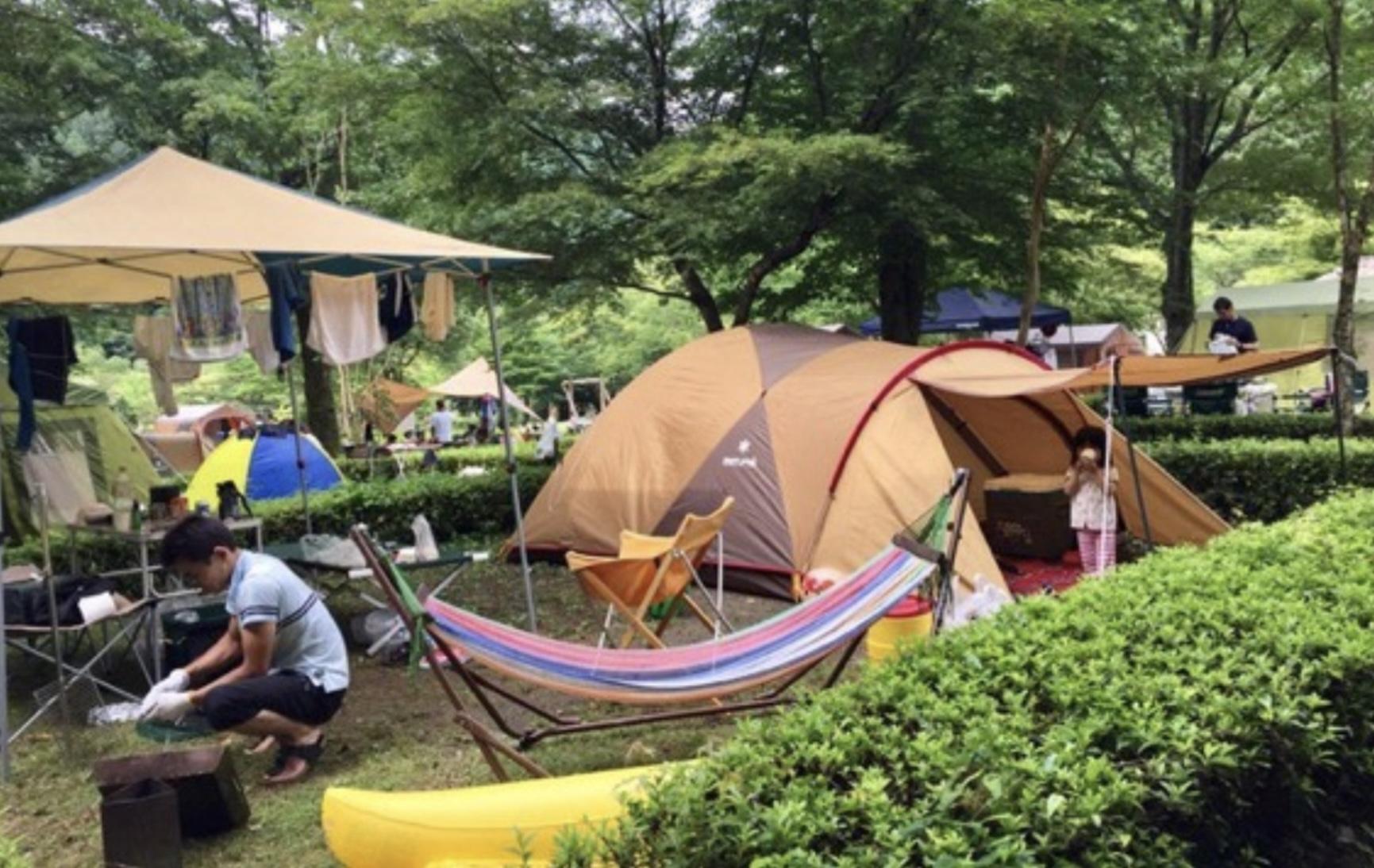 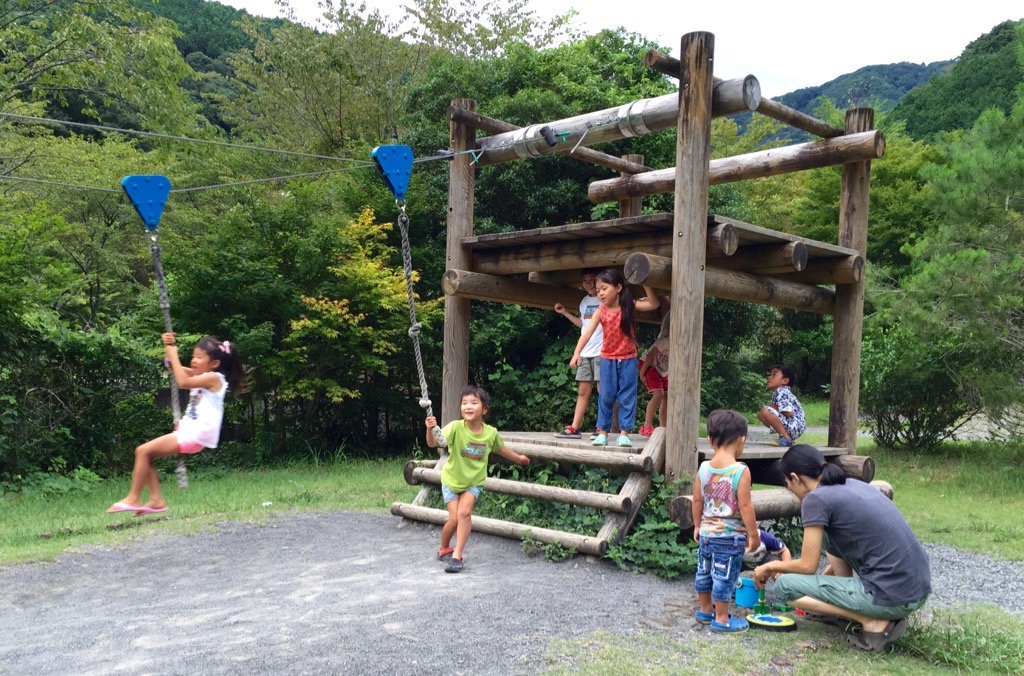 ●キャンプ
●コテージ
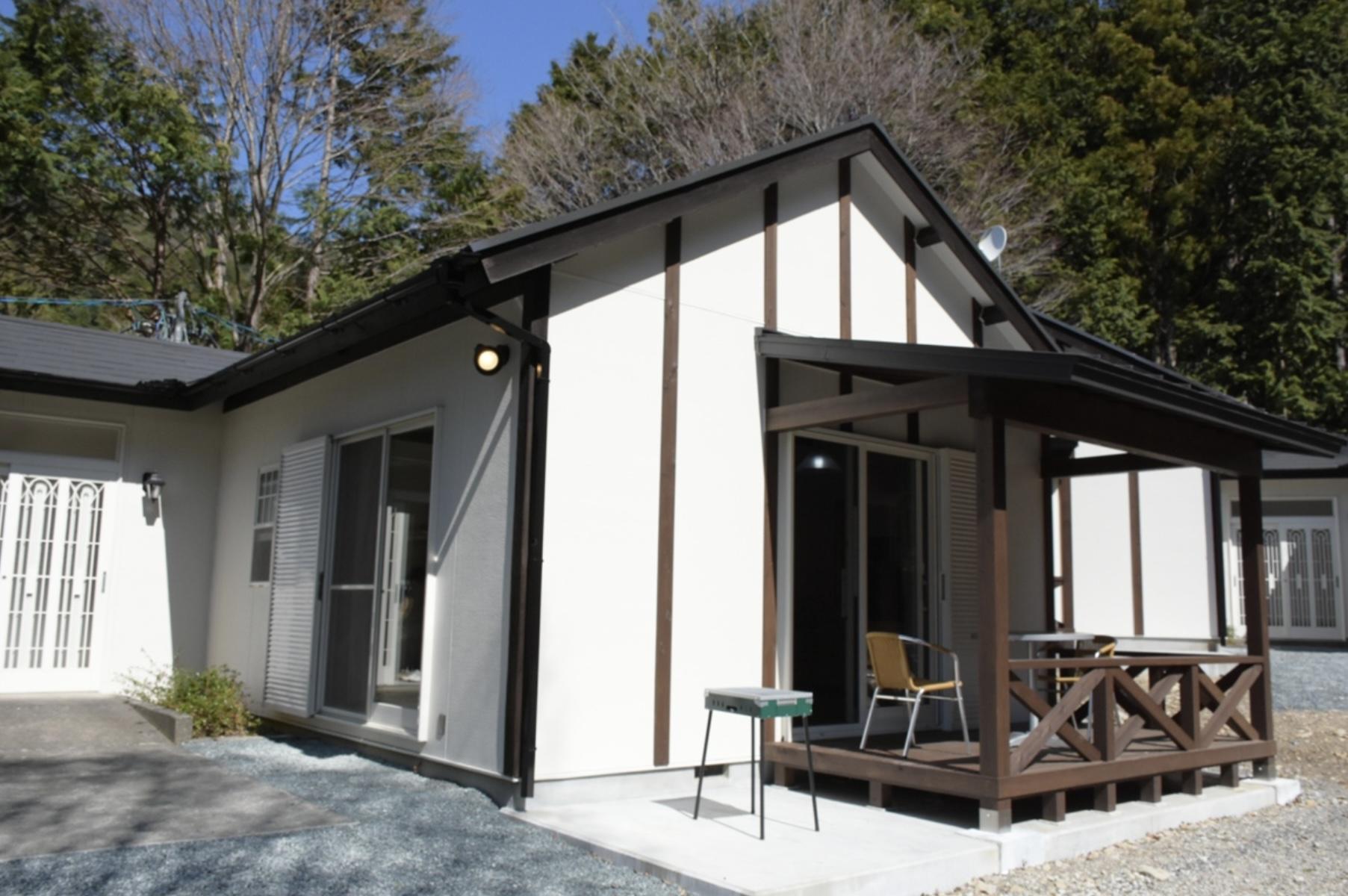 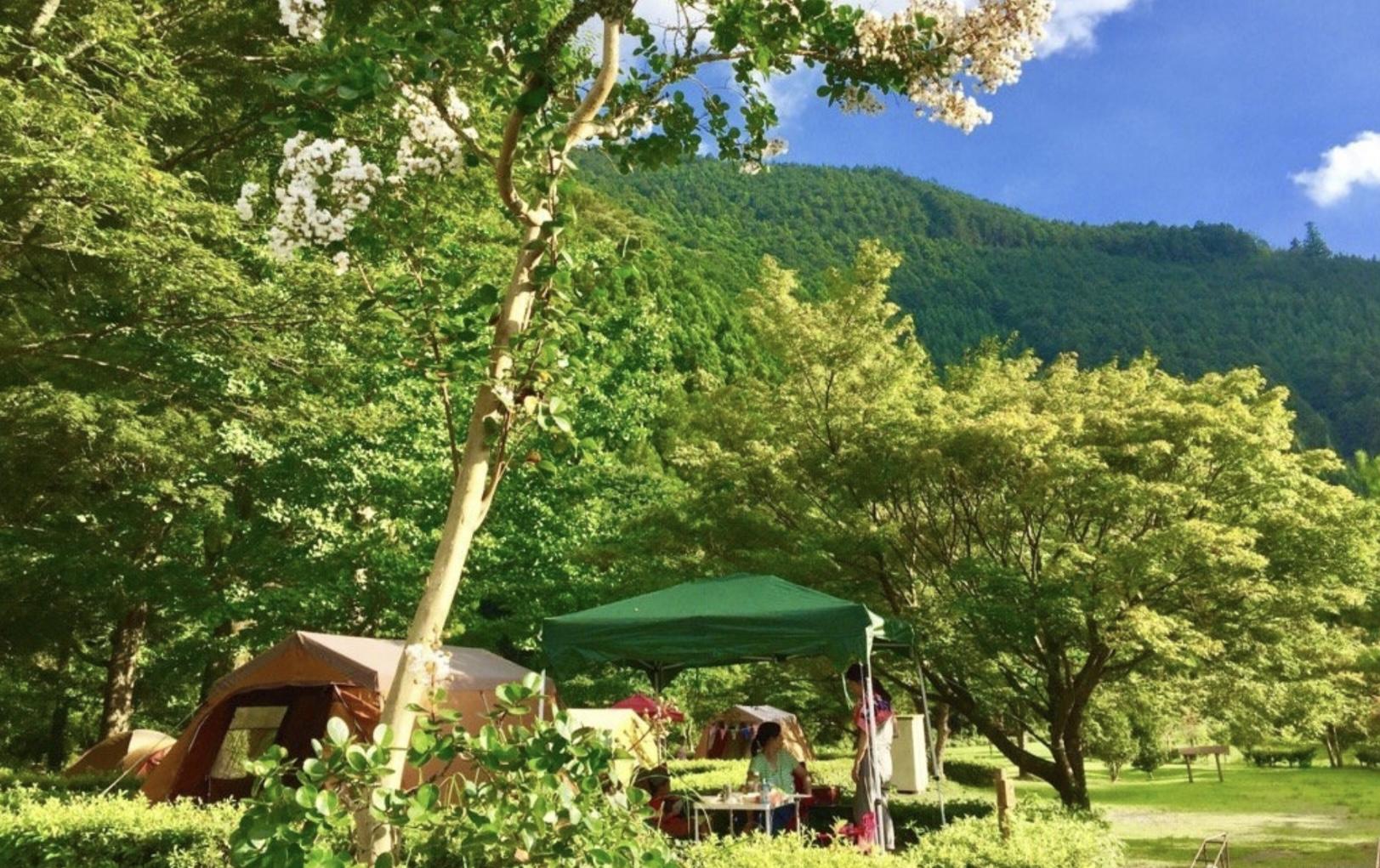 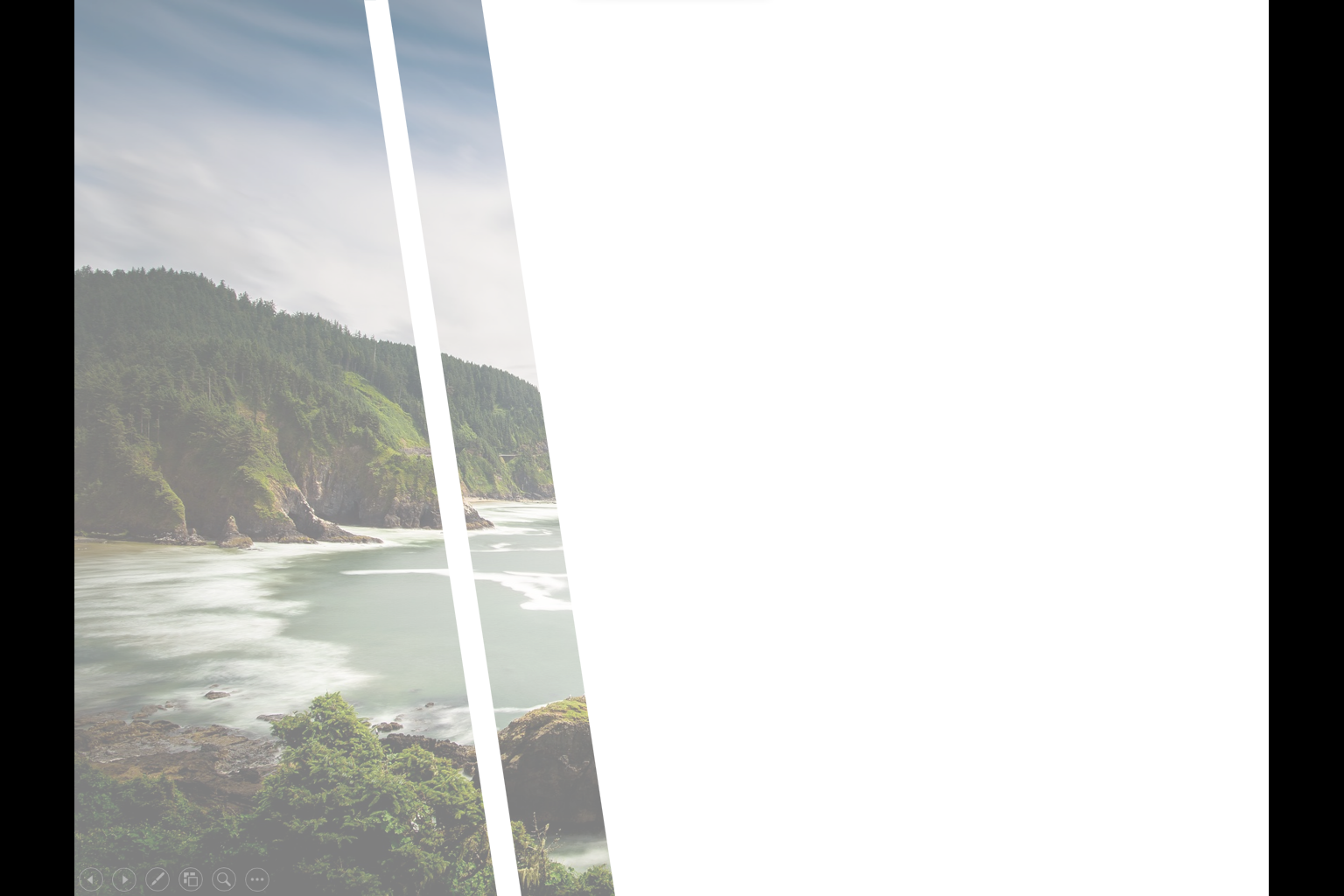 水車むら
むかしの田舎を体験できる
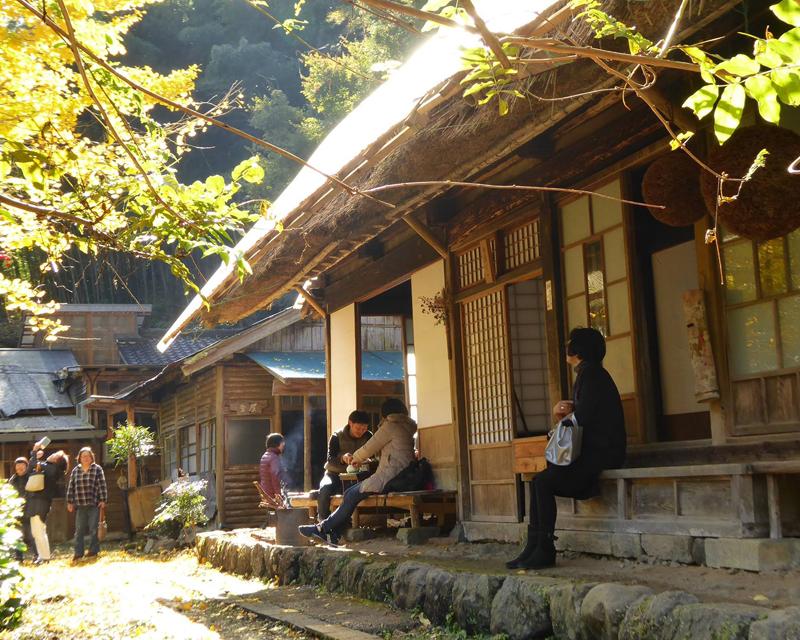 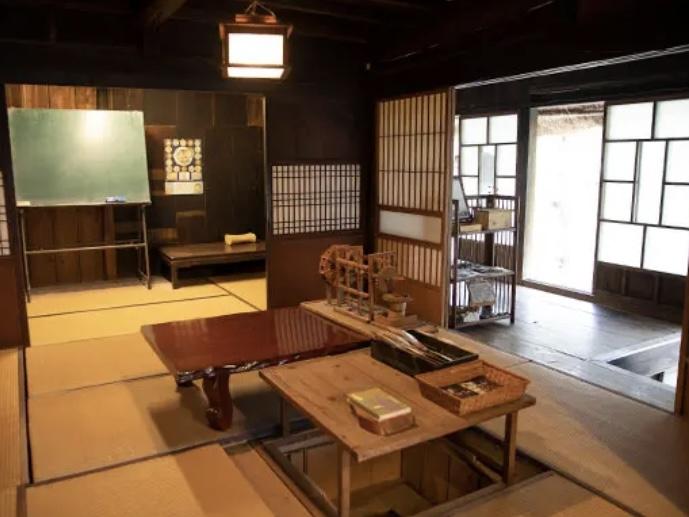 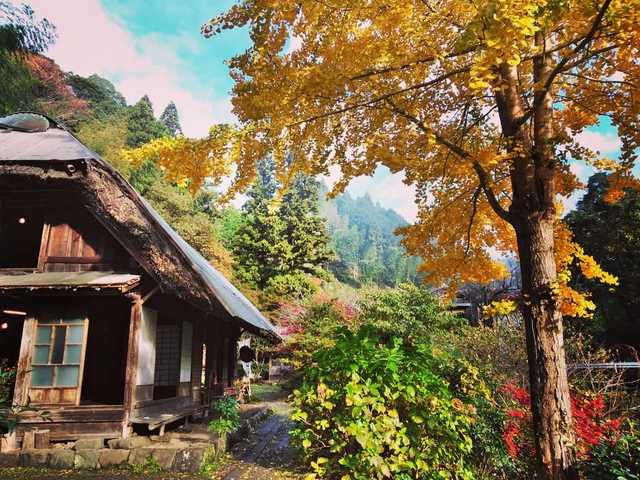 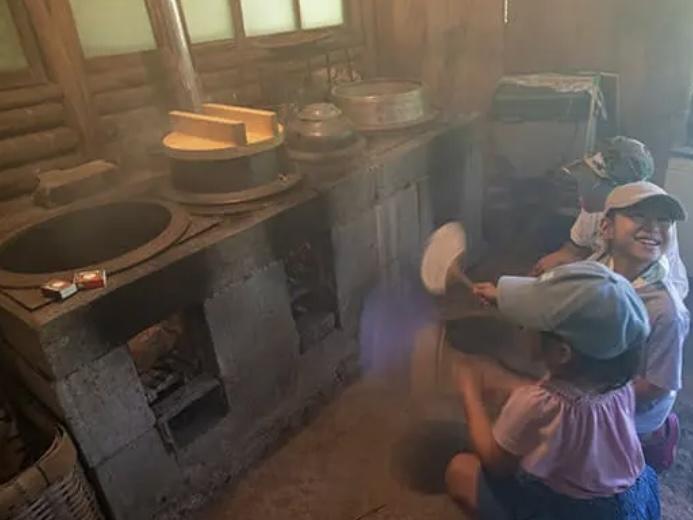 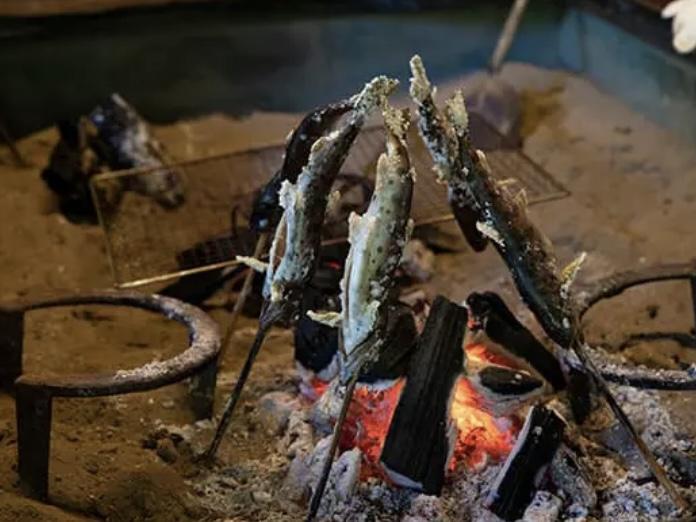 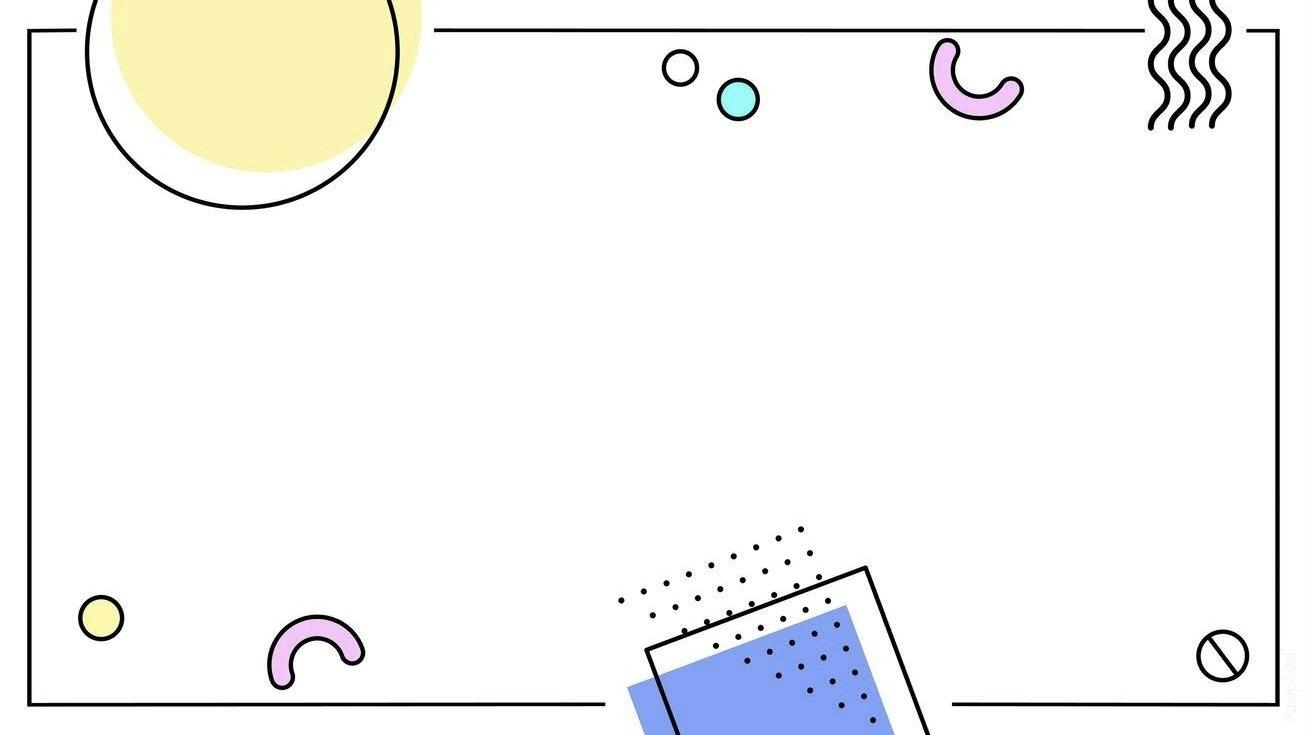 これらの観光スポットを知っていますか？
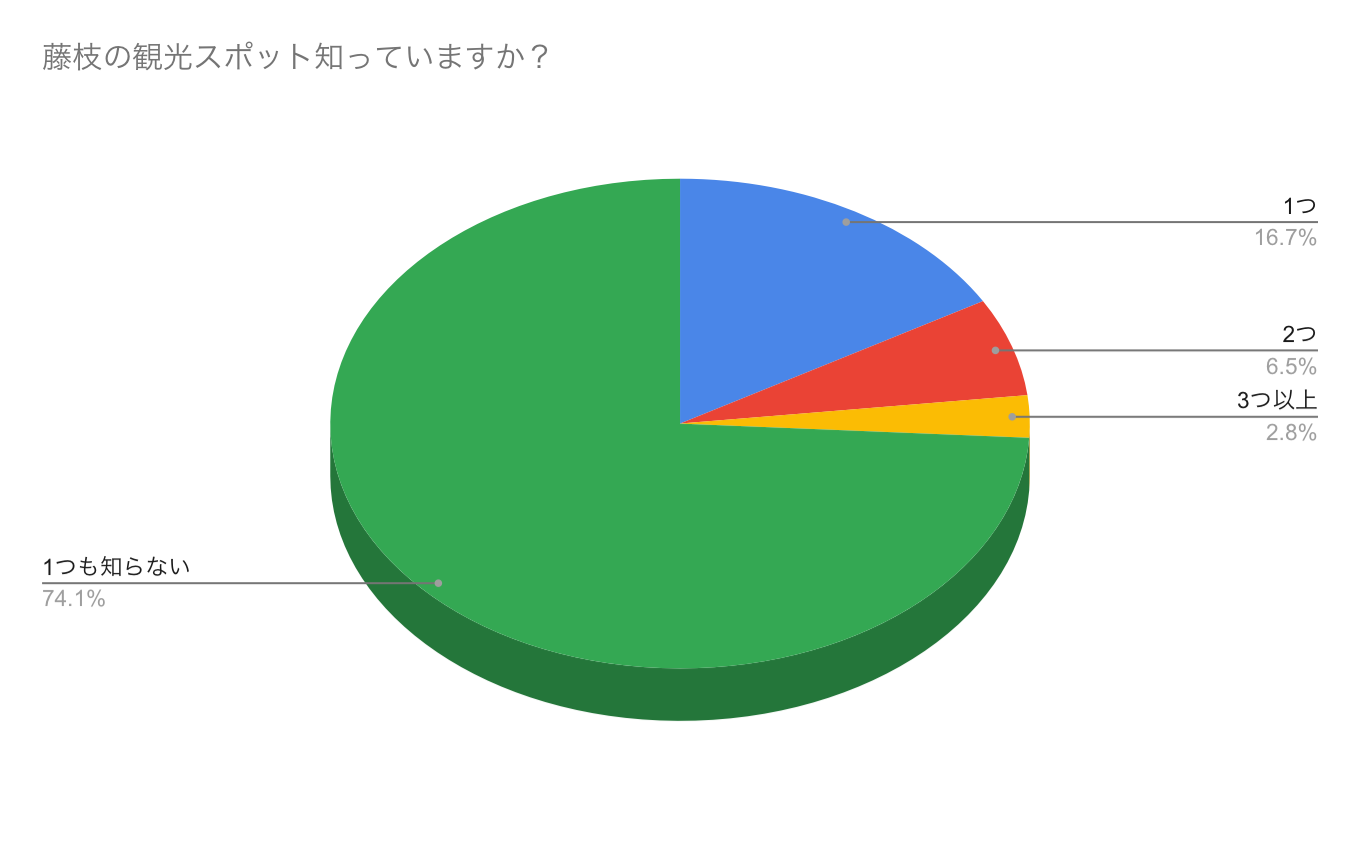 約75%の人が
1つも知らないと回答
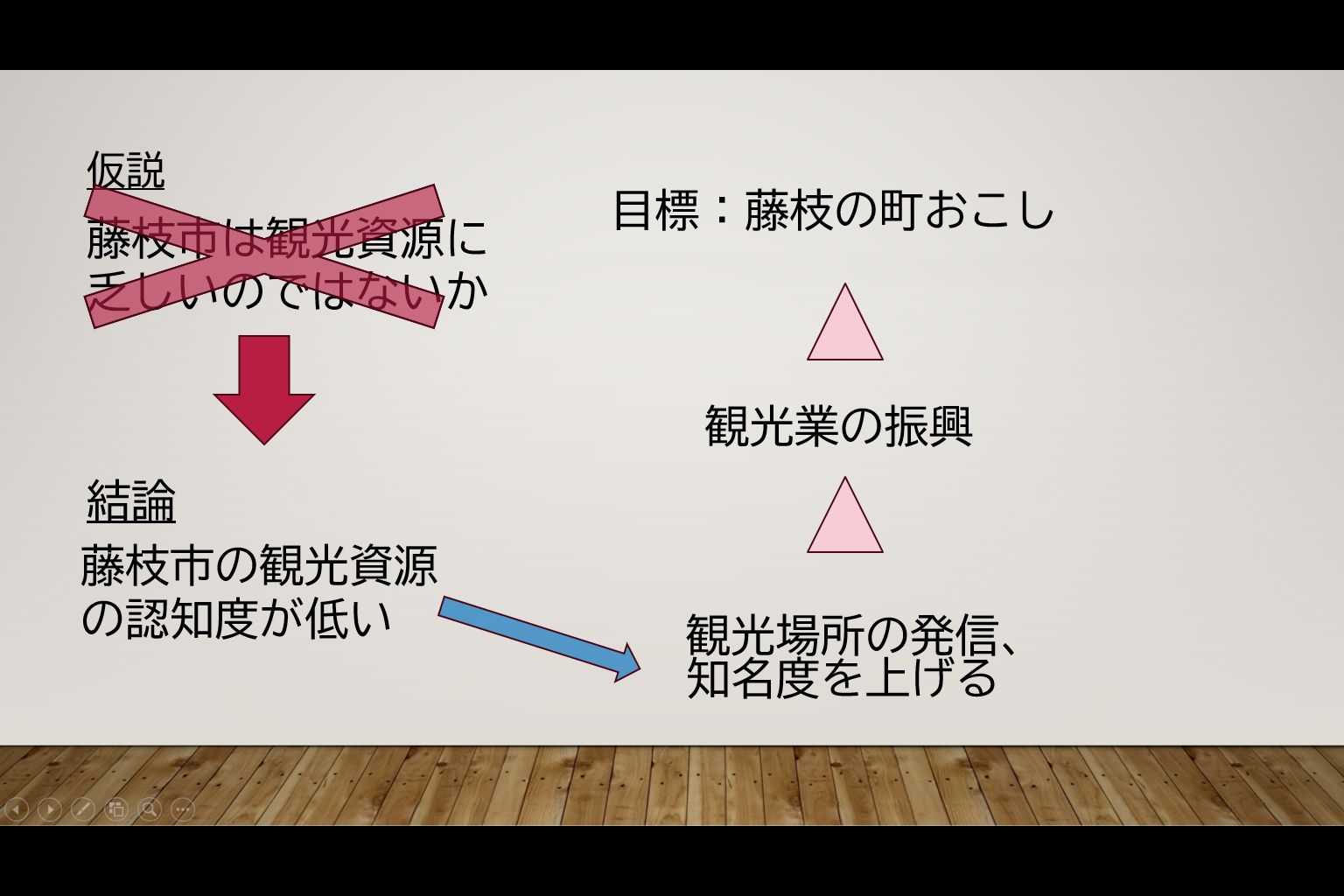 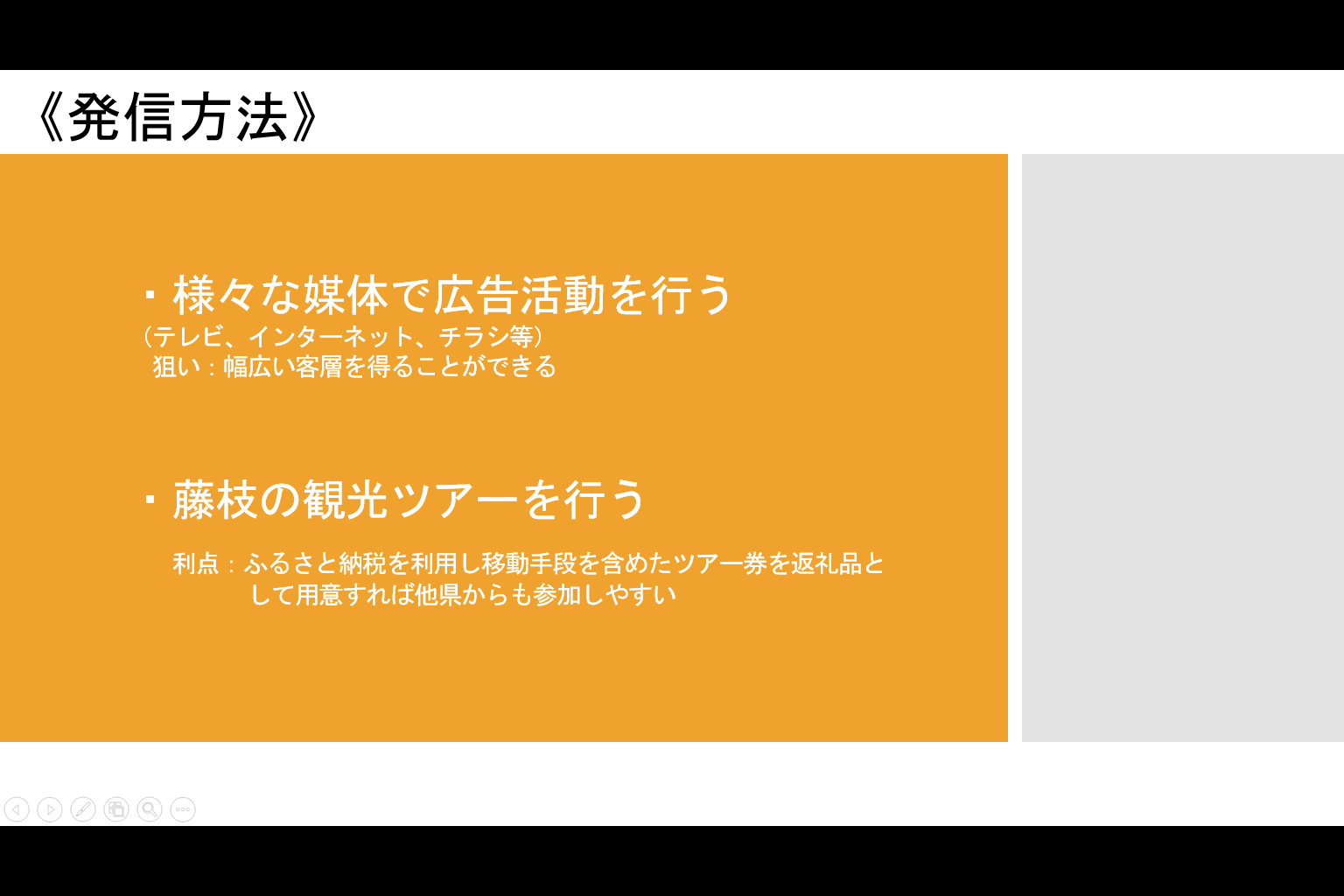 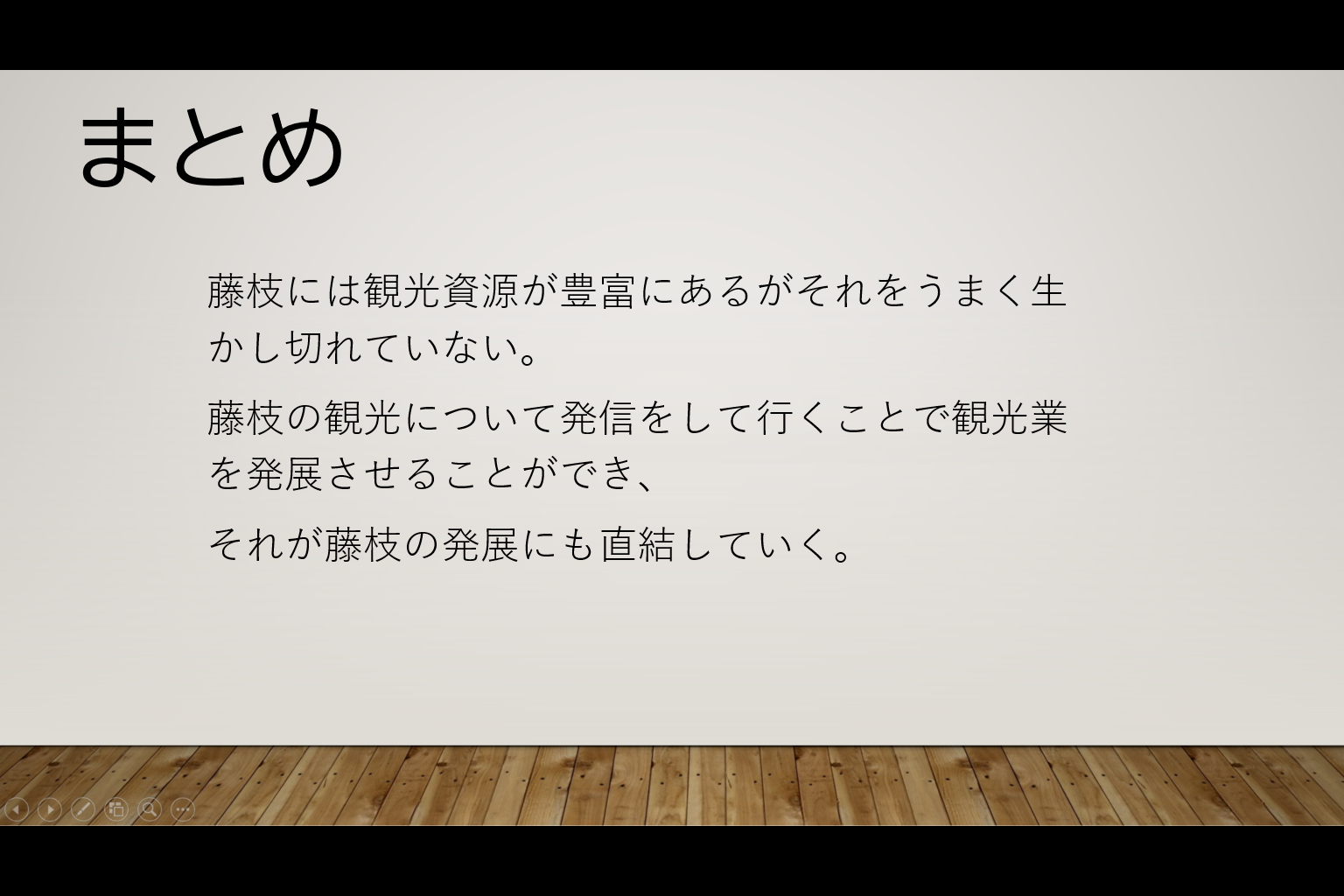 出典
https://suishamura.com
http://yakei-mn.com/yakei/shizuoka/fuefukidan_park
https://takinoinryoku.com/photo_album/22_1shizuoka/22_011/22_011.html
https://www.city.fujieda.shizuoka.jp/kyodomuse/19/1445918025035.html
https://orep-o.net/okubo_camp/index.html